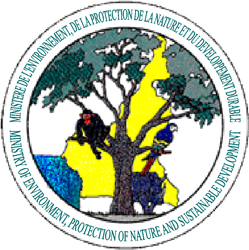 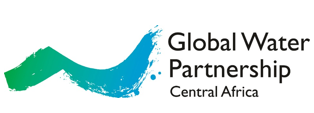 Atelier de validation du rapport d’évaluation  de fin de phase du Plan National d’Adaptation aux Changements Climatiques (PNACC)

Par Dr TSAMA Valérie
Experte/Membre du Comité Scientifique/Consultante

Douala, 17-18  Février 2022
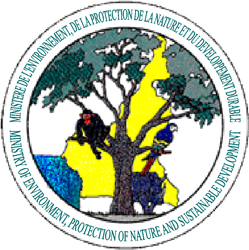 PLAN
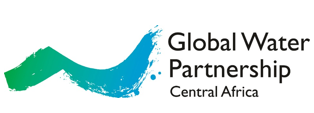 I Introduction
 Contexte
Rappel des objectifs 
Livrables attendus

II. Méthodologie de  l’évaluation
 Revue de la littérature
Consultation des parties prenantes
Consultation individuelle dans les différentes zones agroécologiques
Analyse SWOT

III. Résultats 
  Evaluation Axes,  actions et fiches de projets
Gouvernance
Mécanisme de financement
Capitalisation des acquis
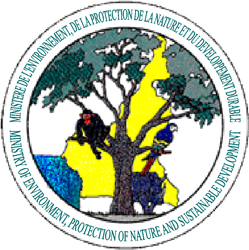 Introduction
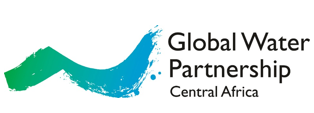 Contexte
Les Changements climatiques constituent une menace importante dans le développement socio-économique du Cameroun
Pour faire face à ces défis, le Cameroun  a ratifié la Convention Cadre des Nations Unies sur les Changements Climatiques. 

Dans le cadre de la mise en œuvre de cette Convention, plusieurs documents ont été élaborés parmi lesquels  le Plan National d’Adaptation aux Changements Climatiques (PNACC)

Le PNACC est un document de stratégie nationale qui vise à accompagner le gouvernement et les acteurs dans leur démarche d’adaptation aux changements climatiques;

Il donne un cadre pour guider la coordination et la mise en œuvre des initiatives d’adaptation au Cameroun. Des activités ont été conçues selon des critères établis de façon concertée entre les différentes parties prenantes.
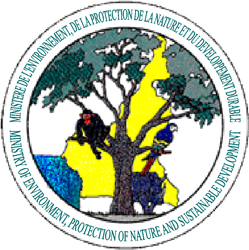 Introduction
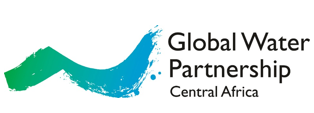 Contexte
Cet outil d’adaptation a pour objectif d’une part de réduire la vulnérabilité du pays aux incidences des changements climatiques en renforçant sa capacité d’adaptation et de résilience. D’autre part, de faciliter l’intégration, de manière cohérente, de l’adaptation aux changements climatiques dans les politiques, programmes et travaux pertinents, nouveaux ou en cours,

quatre axes stratégiques couvrant 12 secteurs et se décline en un ensemble de 5 projets transversaux d’un montant total de 19 millions d’USD et de 15 projets sectoriels pour un montant total de 89 millions d’USD. Ces actions s’échelonnent sur l’ensemble de la durée du plan, de 2015 à 2020.  

 Des actions qui devraient être mises en œuvre par les acteurs clés du domaine d’Adaptation aux changements climatiques. Ainsi, dans le cadre de la mise en œuvre de Africa Investment Program (AIP), Il est prévu dans le Plan de Travail Annuel Budgétisé (PTAB)
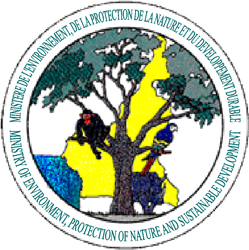 Introduction
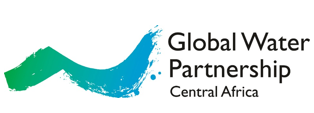 Rappel des objectifs de la mission  conformément au tdr
Objectif général: Faire une évaluation de la mise en œuvre du PNACC.
Objectifs spécifiques:
Faire une évaluation participative des 4 actions définies dans le niveau 1 de mise en œuvre du Plan en impliquant les acteurs responsables de ces actions (Direction de la Conservation et de la Gestion des Ressources Naturelles et autres sectoriels) ;
Faire une évaluation participative des 7 actions définies dans le niveau 2 de mise en œuvre du Plan en impliquant les acteurs responsables de ces actions (MINEPAT, MINEPDED, MINAT, MINADER, MINEPIA, et autres sectoriels) ;
Faire une évaluation des projets et programmes préalablement identifiés et mis en œuvre dans le cadre du PNACC sur la base des indicateurs de suivi-évaluation adoptés dans le PNACC ;
Faire une évaluation du niveau de mise en œuvre des projets et programmes préalablement identifiés dans le cadre du PNACC en tenant compte du genre ;
Identifier et proposer les opportunités pour améliorer la participation et l’engagement des femmes dans le processus ;
Analyser les difficultés, les forces, les faiblesses qui ont marqué la mise en œuvre du PNACC ;
Proposer des orientations, opportunités pour l’élaboration et la mise en œuvre de la version révisée du PNACC.
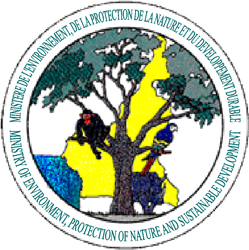 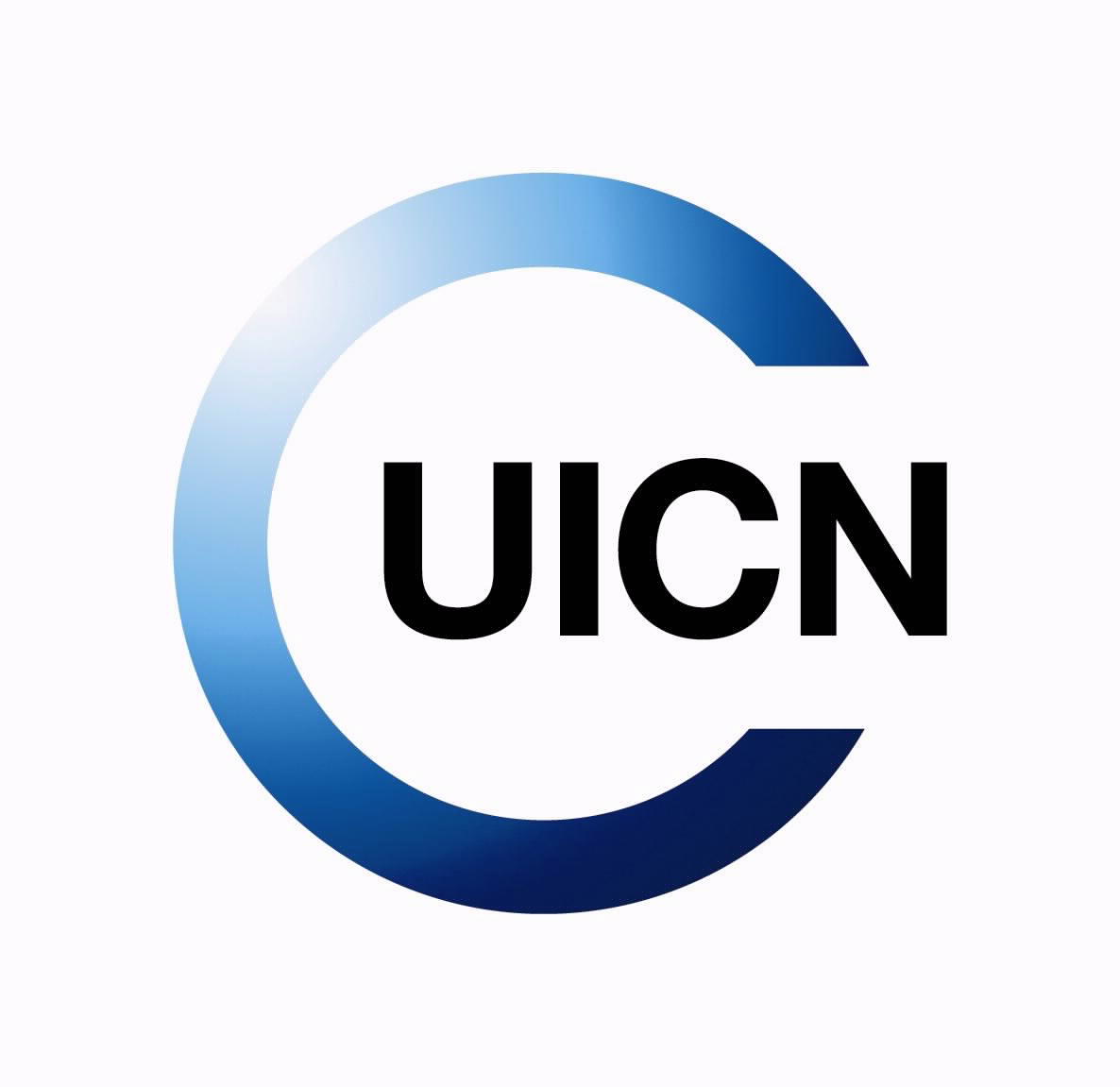 Portée de l’évaluation
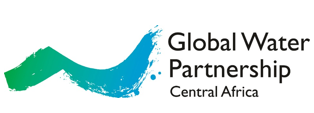 L’évaluation finale du PNACC a porté sur toute la période de 2015-2020. Elle concernait  toutes les dimensions de la mise en œuvre dudit PNACC tel que prévu dans le document et a couvrira à la fois les aspects institutionnels, opérationnels, techniques et partenariaux. 


À cet égard, au niveau central, elle  a couvert à la fois les services centraux (départements ministériels, Institutions centrales, les partenaires techniques et financiers etc…) et déconcentrés du Gouvernement. Au niveau local, elle couvrira les cinq zones agroécologiques.
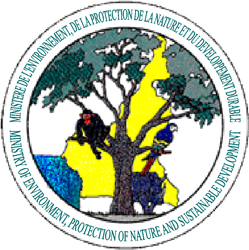 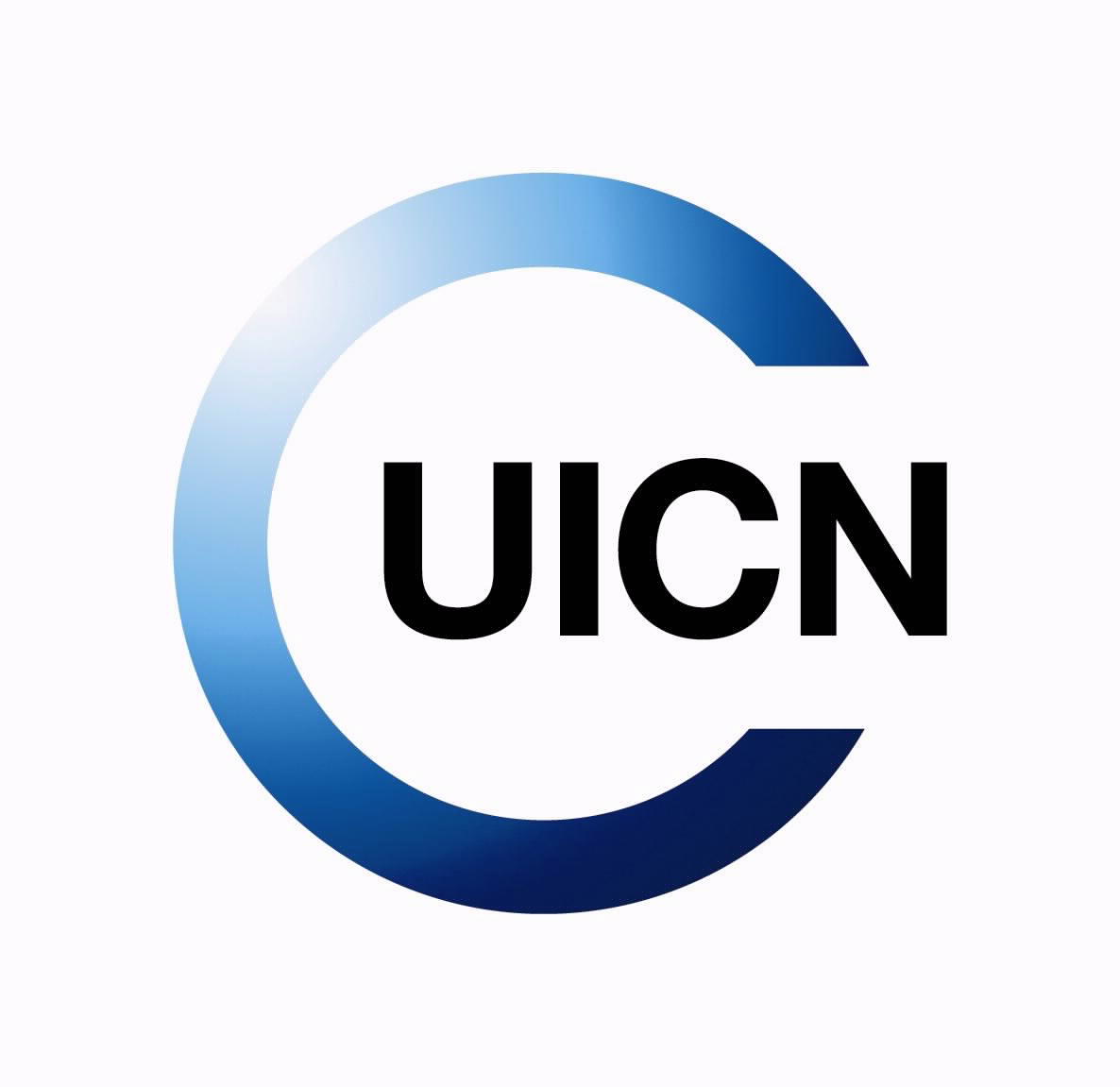 Critères de l’évaluation
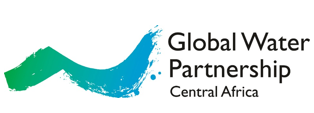 Pertinence et Cohérence : 
La pertinence du PNACC-2015-2020 a mesuré le niveau de compatibilité entre la perception des besoins tels que planifiés (fiches de projets, mesures etc.) dans le document et la réalité des besoins du point de vue des bénéficiaires ciblés.

Efficacité :
L’efficacité est la mesure du niveau de réalisation des actions, fiches de projets, des mesures planifiés et des progrès réalisés pour l’atteinte des objectifs du PNACC.


Efficience :
L’efficience mesure la manière avec laquelle les ressources ou les apports (tels que les fonds, la compétence et le temps) sont transformés de façon économe en résultats. Une initiative est considérée efficiente lorsqu’elle utilise les ressources correctement et de façon économe pour atteindre les produits souhaités.
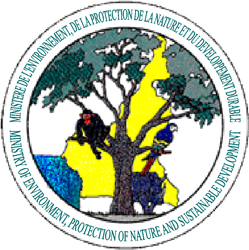 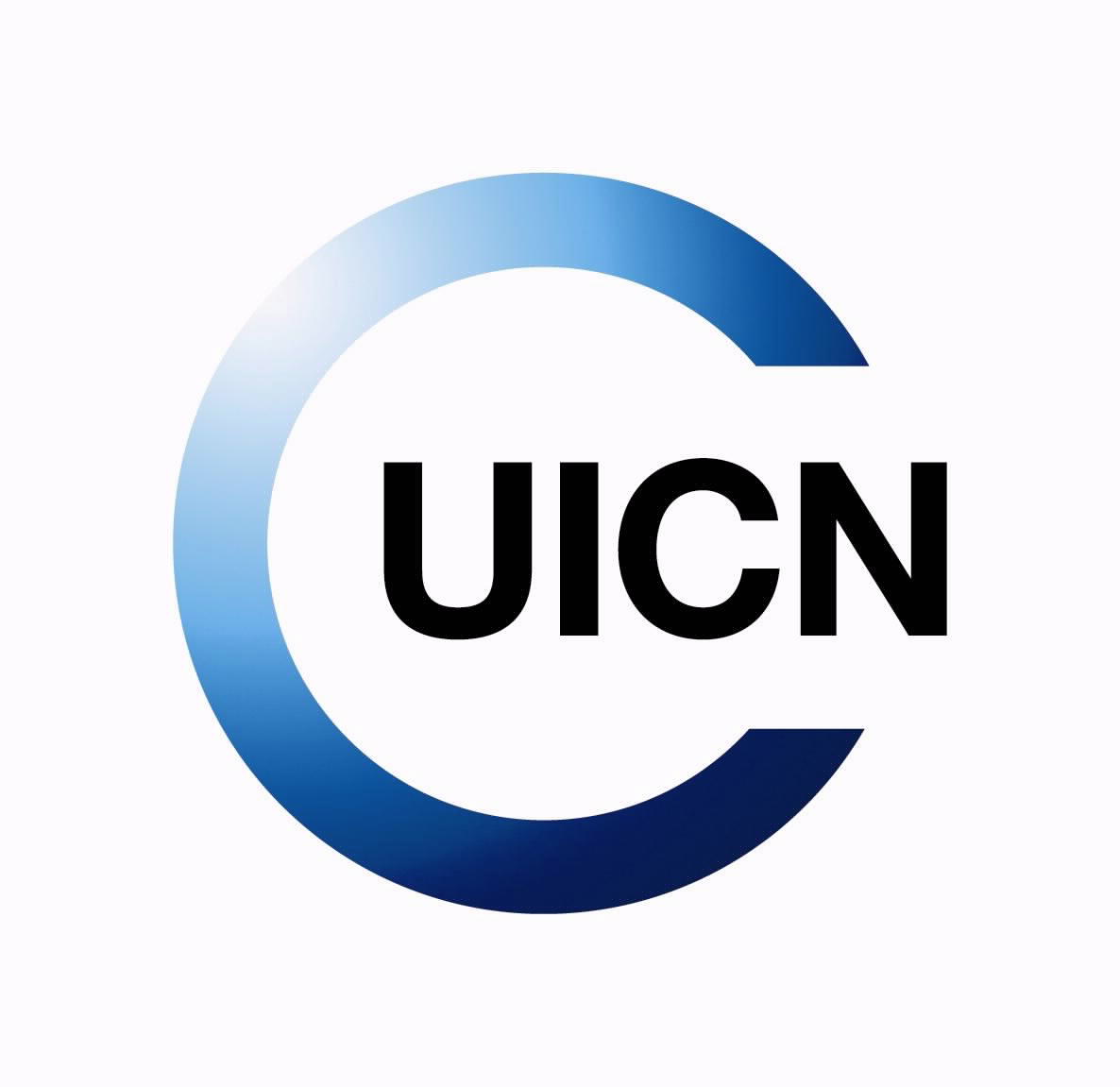 Critères de l’évaluation
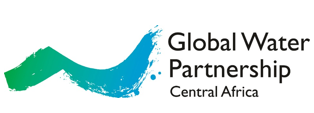 Durabilité :
La durabilité mesure le degré auquel les bénéfices des initiatives perdurent après que l’aide au développement en provenance de l’extérieur a touché à sa fin.

Prise en compte du genre et l’approche Genre transformateur/Droits Humains
Comment est-ce que l’approche genre a été intégré dans la mise en œuvre dans le projet de Développement d’une agriculture intégrée et résiliente face aux effets des changements climatiques ? 

Dans quelle mesure le projet d’Adaptation de la politique nationale genre et réduction de leur vulnérabilité au changement climatique a été mis en œuvre ?

Dans quelle mesure ces interventions ciblent-elles les plus démunis et permettent de réduire les inégalités entre les groupes les plus aisés et les groupes les plus démunis?

Le genre (femmes, jeunes, couches vulnérables etc.) a-t-il effectivement été pris en compte dans la mise en œuvre des différentes actions et comment il a été transformateur ?
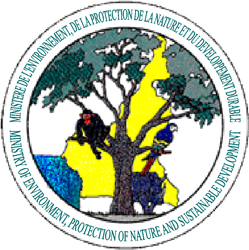 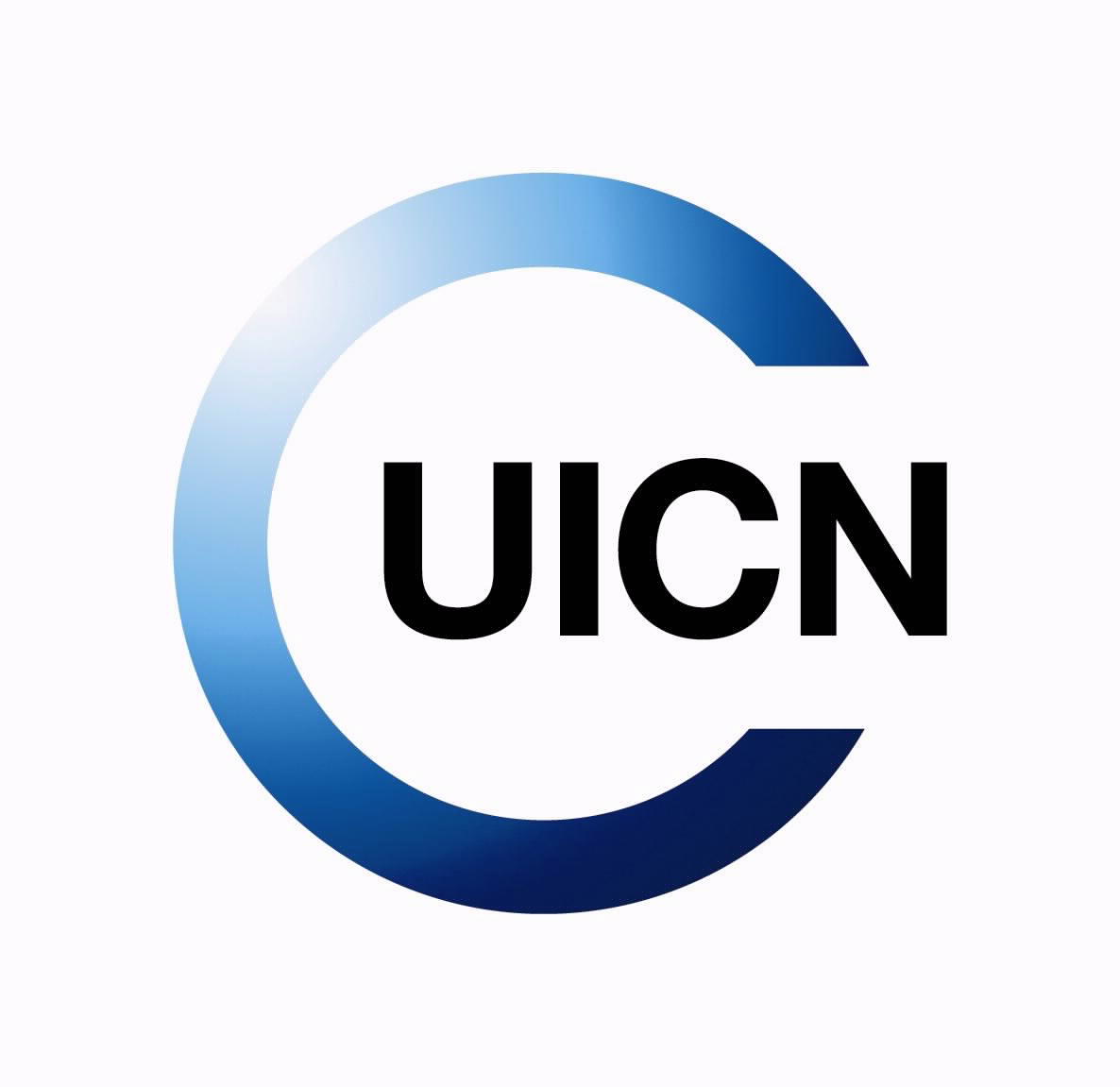 Critères de l’évaluation
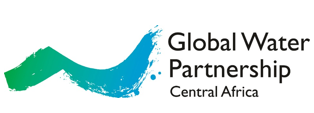 Impact
L’impact mesure les changements dans le développement humain et dans le bien-être des populations apportées, directement ou indirectement, prévus ou non, par les initiatives du PNACC .

Combien de personnes ont été touchées par les interventions du PNACCC 2015-2020 ?

En tenant compte des interventions holistiques des Effets/programmes des différents partenaires, quels changements réels ces interventions ont-elles eu sur les bénéficiaires ?

Que s’est-il passé en conséquence du PNACC au niveau national et dans les localités d’interventions ?
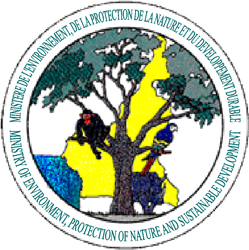 Méthodologie
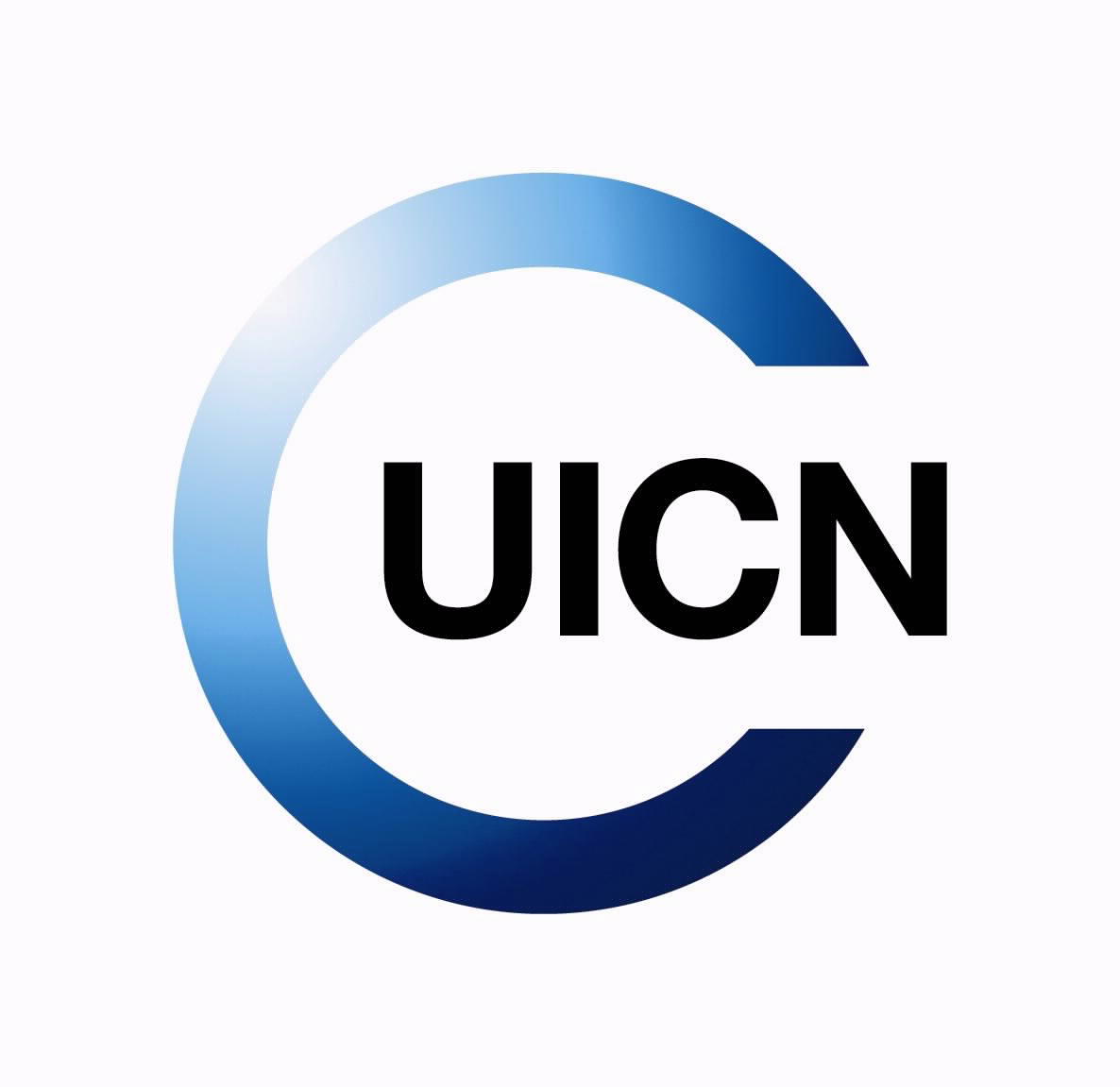 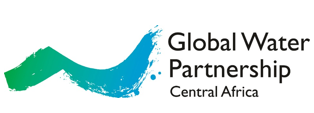 Revue documentaire
Cadres de performance des administrations (MINADER, MINEPIA, MINFOF, MINEE  etc)
Les rapports d’activités;
Les rapports d’évaluation des PANA des pays;
Les documents standards d’évaluation etc
Réunion de consultation des parties prenantes à Toungou hôtel, Yaoundé
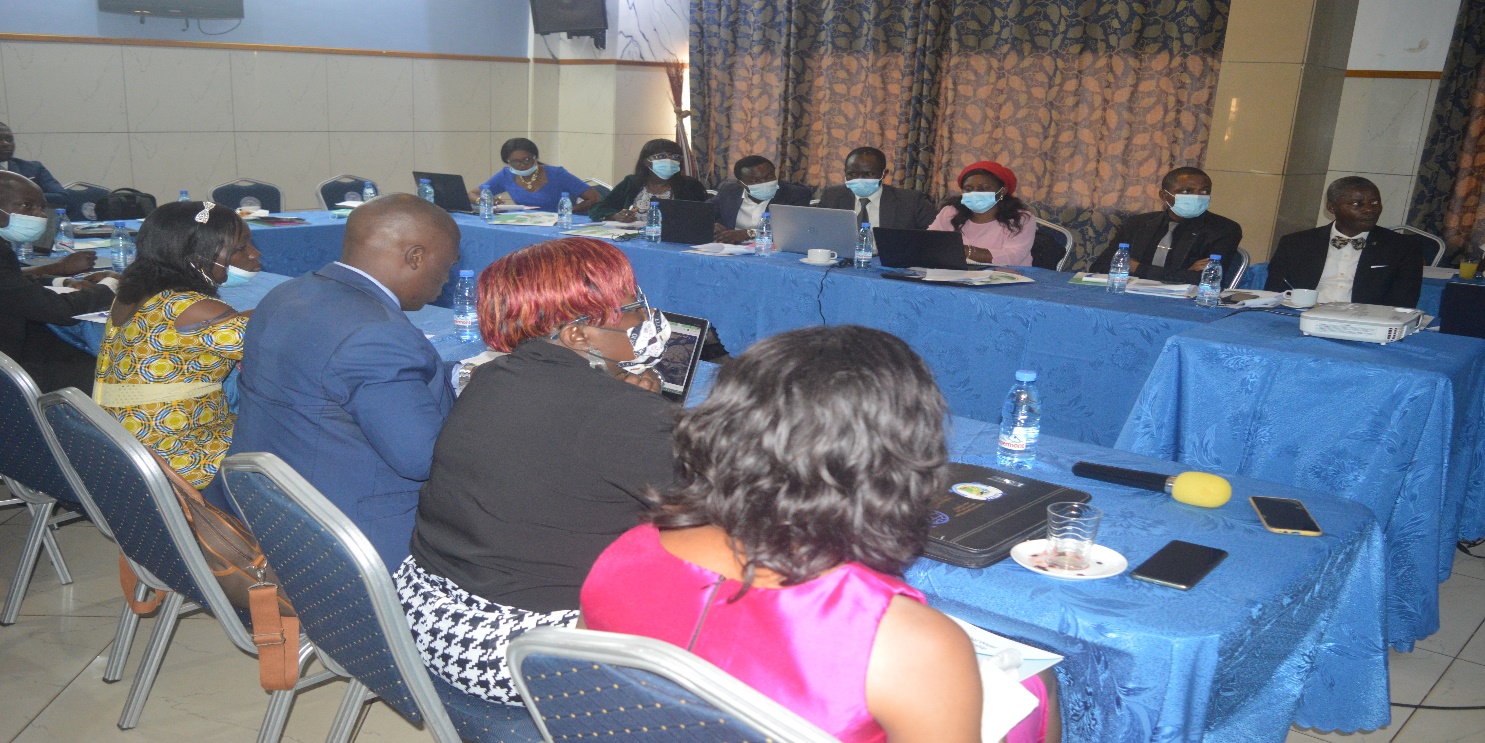 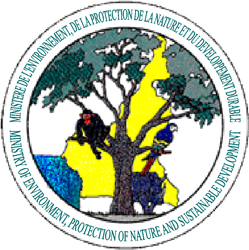 Méthodologie
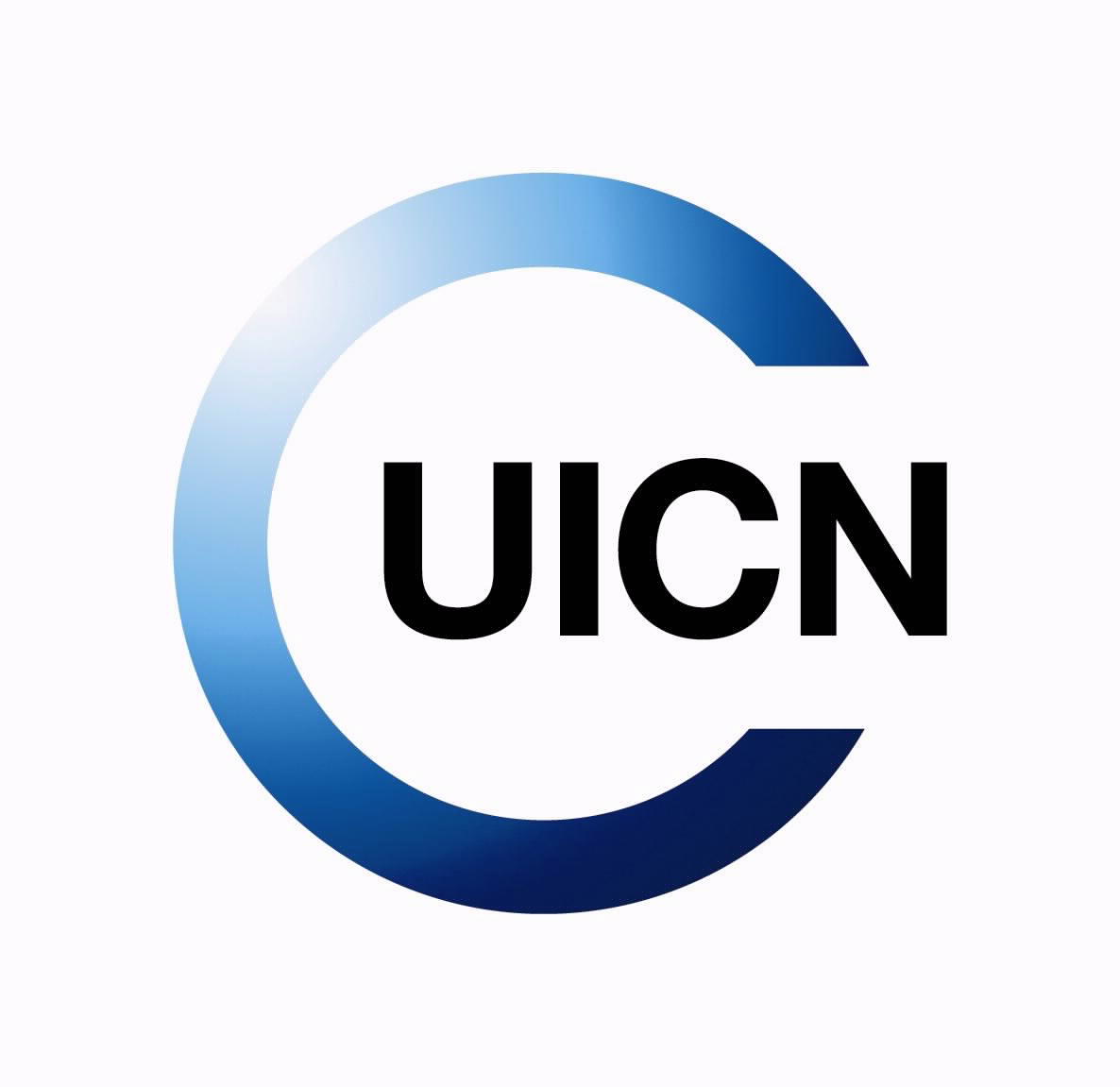 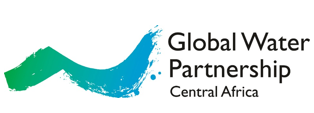 Consultation individuelle 
04 Zones Agroécologiques
La zone soudano-sahélienne (Nord : Garoua (Pitoa et Lagdo) ; Extrême-Nord (Meri, Tokomberé, Touloum et Maga) ;
La zone à pluviométrie monomodale (Littoral : Douala et Edéa) ;
La zone de hauts plateaux (Bafoussam, et Dschang) ;
La zone à pluviométrie bimodale (Centre, Yaoundé).

Outils de collecte des données
 questionnaires 
Interview individuels

Traitement des données

Dépouillement et analyse des données

Analyse des critères d’évaluation (cohérence, efficacité, efficience, durabilité, impact)

Analyse SWOT (force, faiblesses, Opportunité et  menaces)
-Gouvernance
-Genre
-Mécanismes de financement.
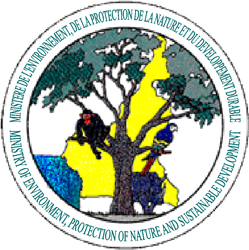 RESULTATS
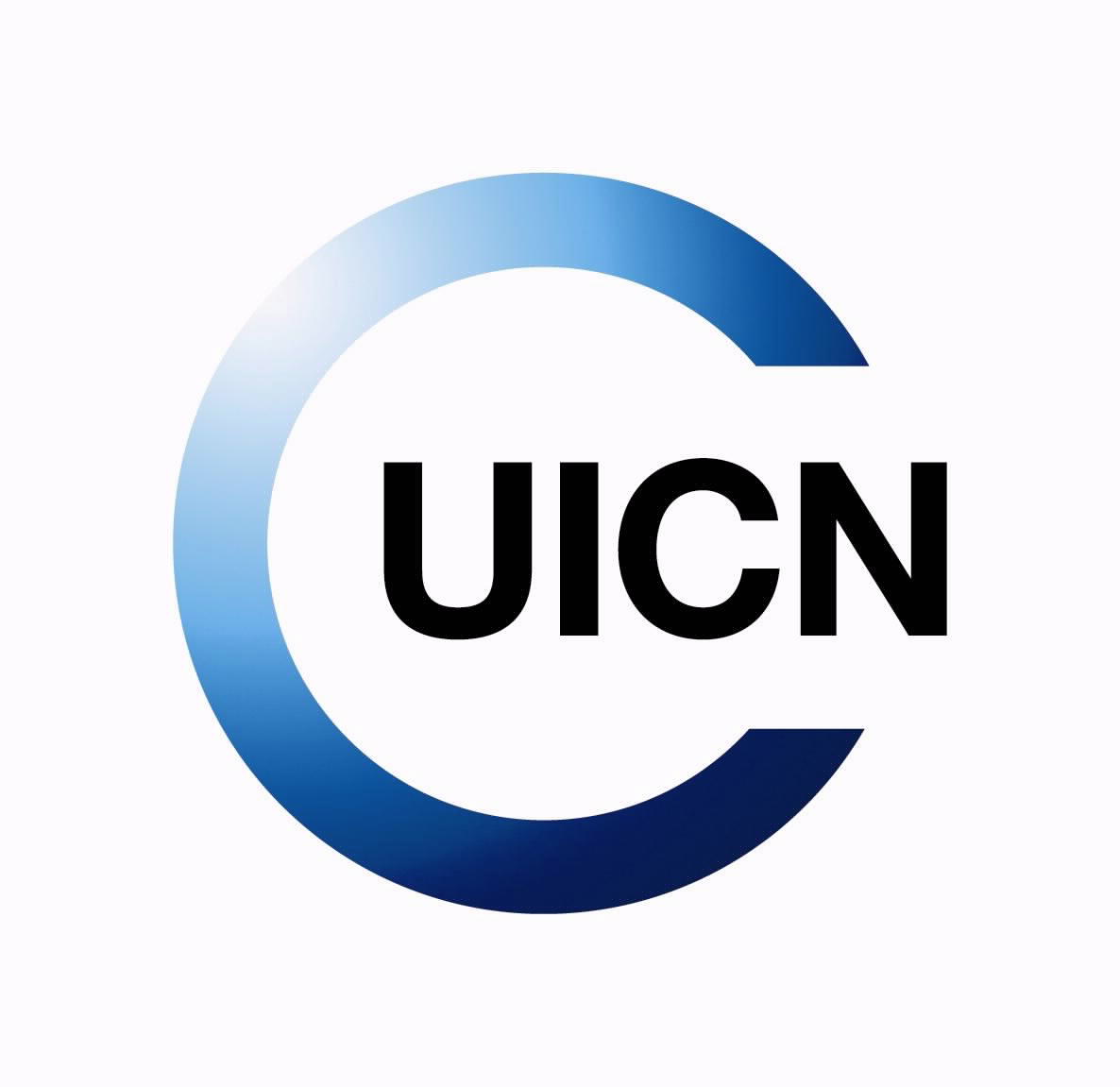 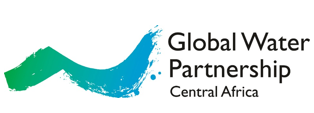 I Evaluation des Axes stratégiques, objectifs, actions et fiches de projets
Cohérence des axes stratégiques et objectifs avec les politiques et stratégies développées par les sectoriels
Les principaux axes stratégiques du PNACC sont :
Axe stratégique 1 : Améliorer les connaissances sur les changements climatiques
Axe stratégique 2 : Informer, éduquer et mobiliser la population camerounaise pour s’adapter aux changements climatiques
Axe stratégique 3 : Réduire la vulnérabilité aux changements climatiques des principaux secteurs et zones agroécologiques du pays
Axe stratégique 4 : Intégrer l’adaptation aux changements climatiques dans les stratégies et politiques sectorielles nationales
Parmi ces quatre axes seule les axes stratégiques 3 et 4 qui sont en cohérence avec certains axes, objectifs stratégiques, orientations et programmes des documents stratégiques et plans des sectoriels (Tableau1 Voir rapport).
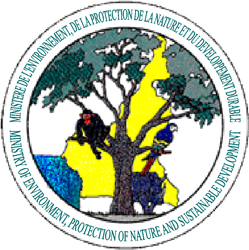 Résultat
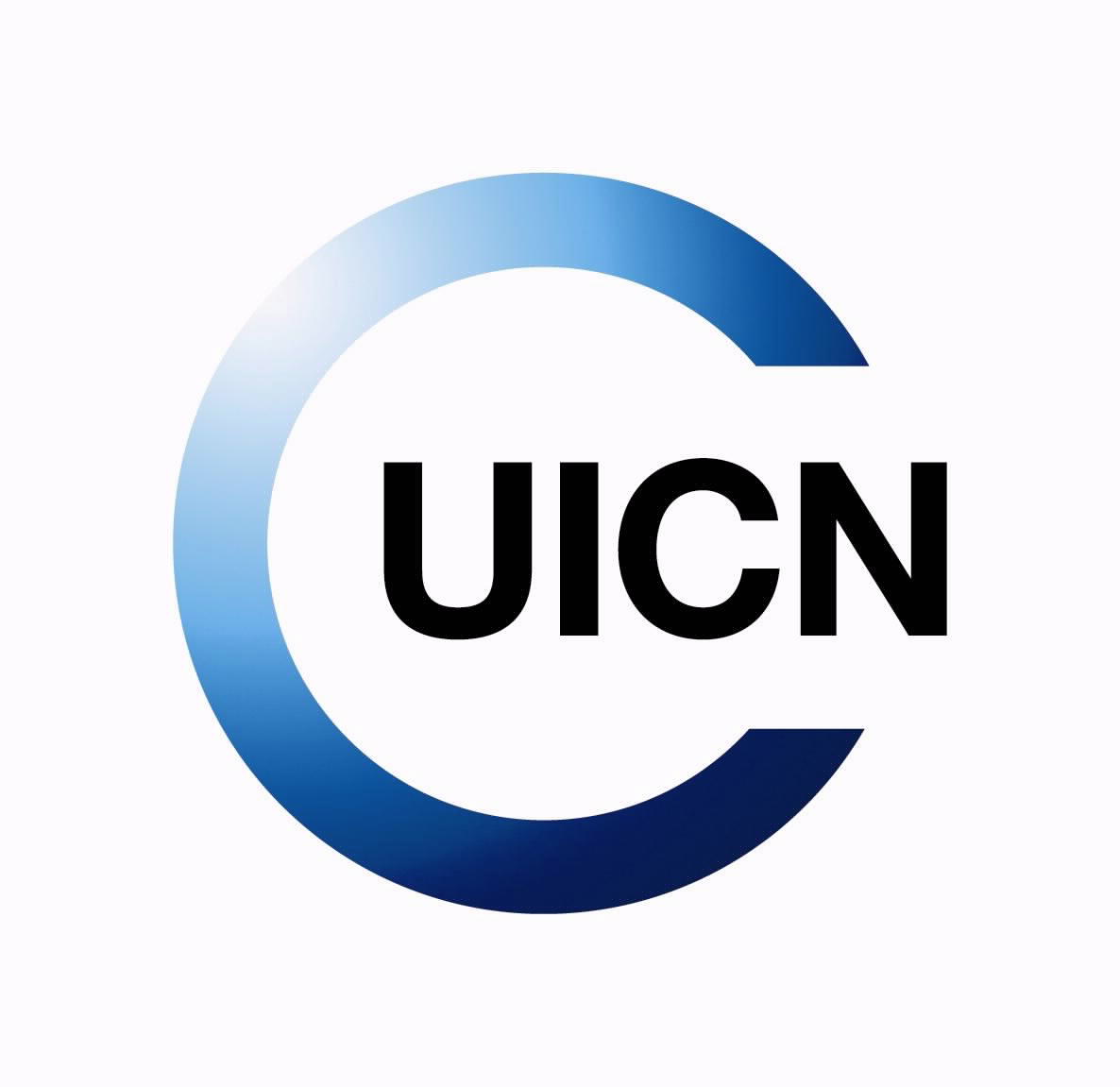 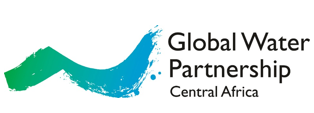 Evaluation des quatre actions prioritaires du PNACC.
1/Traduire le PNACC en anglais et le diffuser. Mettre en ligne le PNACC sur les sites du CIDE, du MINEPDED, du PNUD, etc. Transmettre le PNACC à la CCNUCC. Imprimer le PNACC et le distribuer aux ministères sectoriels;
2/Développer et renforcer le leadership sur l’adaptation. Porter le PNACC à haut niveau, sensibiliser et mobiliser les décideurs sur l’adaptation aux changements climatiques;
3/Revoir les politiques en cours. Mener une réflexion dans chaque ministère, sur la base de ce PNACC, pour intégrer l’adaptation aux changements climatiques
4/Mobiliser des ressources techniques et financières. Obtenir des financements nationaux et internationaux pour la mise en œuvre des projets et mesures d’adaptation.

Actions pertinentes, peu efficace, peu efficientes et peu durables (voir tableau 2 dans le rapport).
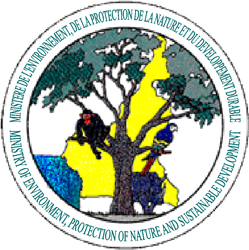 Méthodologie
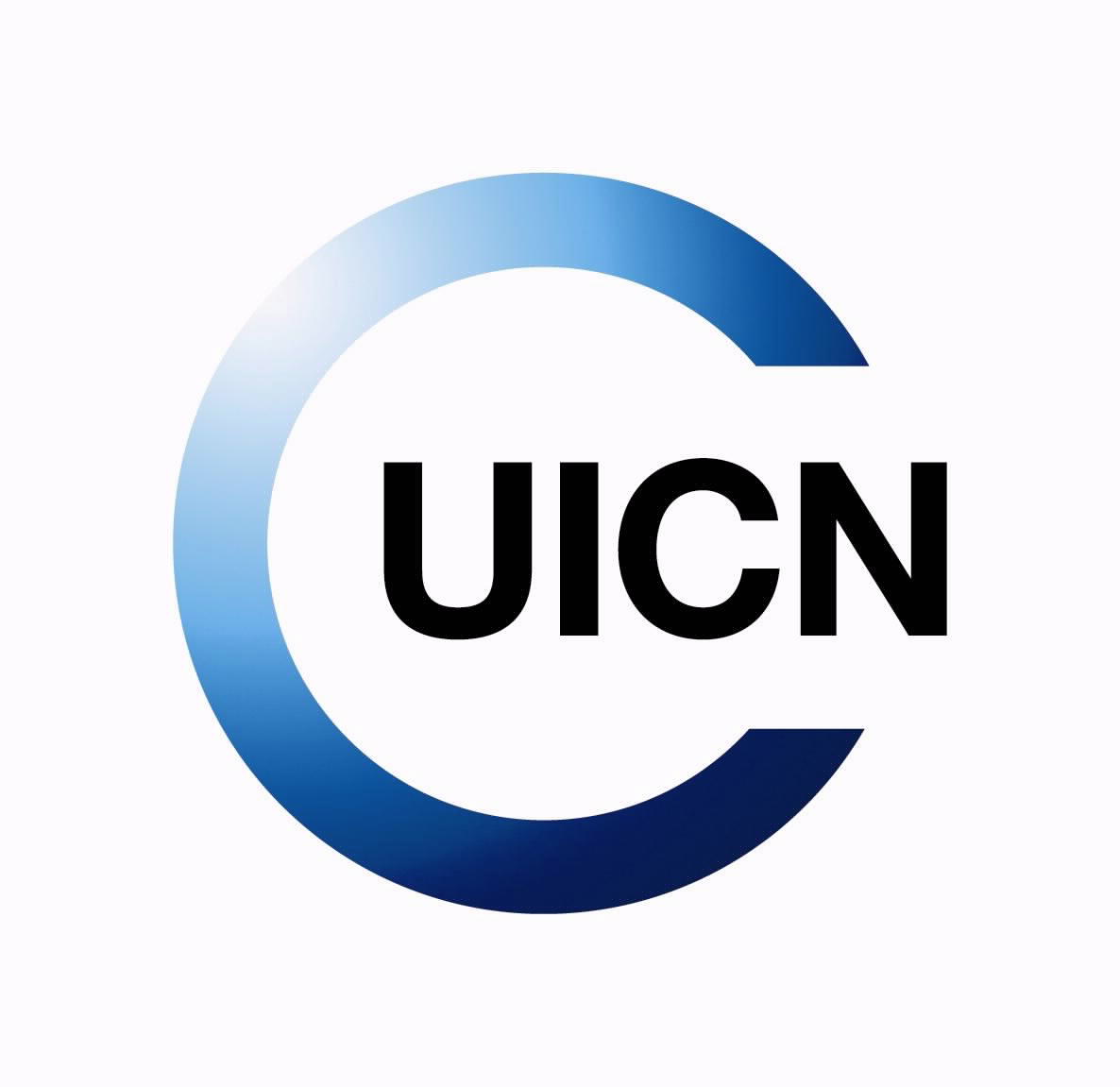 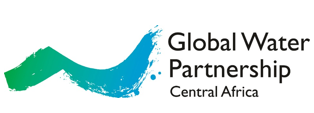 Evaluation des  sept (07) actions prioritaires
Informer et sensibiliser tous les acteurs sur l’adaptation aux changements climatiques. Mettre en œuvre la stratégie de communication sur l’adaptation aux CC;
Améliorer le système de prévision climatique et d’alerte précoce; 
Mettre en œuvre un plan d’intervention en cas d’aléas climatiques;
Mettre en œuvre un projet intégré d’adaptation de l’agriculture aux changements climatiques;
Mettre en œuvre un projet intégré d’adaptation de l’agriculture aux changements climatiques ;
Mettre en œuvre un programme intégré d’adaptation de l’élevage et de la pêche aux changements climatiques 
Mettre en œuvre d’autres projets sectoriels et explorer les opportunités de développement économique liées aux changements climatiques.
Actions pertinentes, peu efficace, peu efficientes et peu durables (voir tableau 3 dans le rapport).
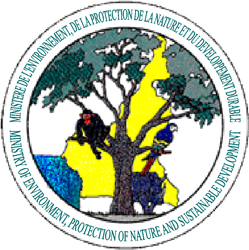 Résultats
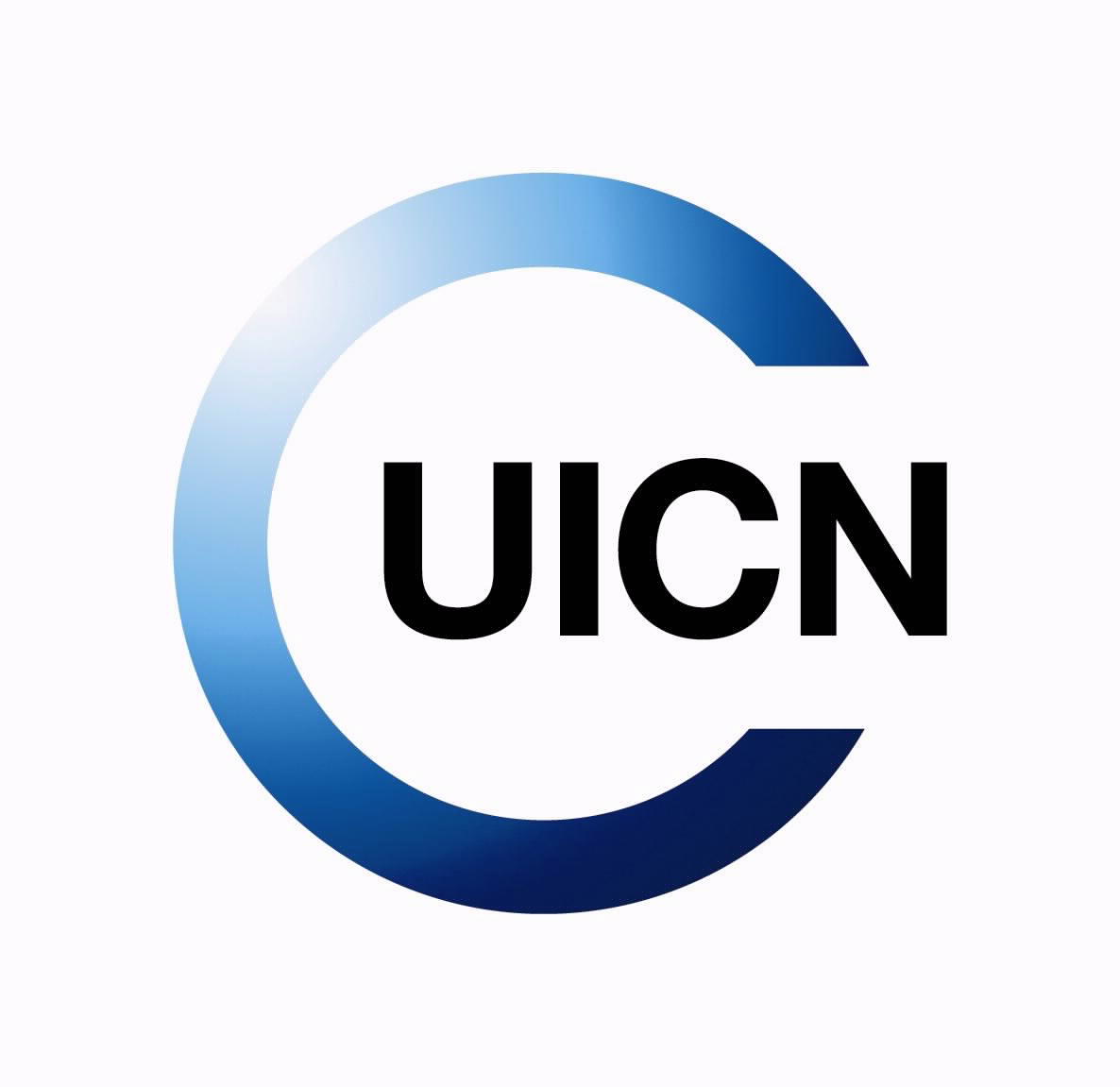 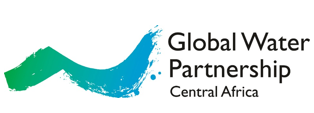 Fiches de projets
 Cette évaluation a porté sur les 20 projets retenus dans le PNACC. Elle a consisté à évaluer la pertinence, l’efficacité, l’efficience et la durabilité dans la mise en œuvre desdites fiches de projets (Tableau3 voir rapport). 

Il ressort des avis des interviewés que les projets tels que conçus dans le PNACC n’ont pas été réellement mis en œuvre. Toutefois des actions ont été menées de façon isolée dans les différentes structures tant étatiques, privées ou internationales.


 Ces actions contribuent indirectement aux axes 3 et 4 du PNACC. Ceci pourrait être dû à l’absence de moyens alloués à ces projets, à la non-intégration de ces projets dans le processus de planification des différentes structures, l’insuffisance d’appropriation du PNACC par les acteurs etc.
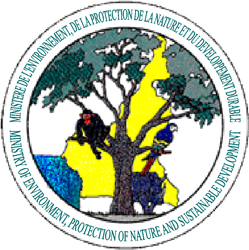 Résultats
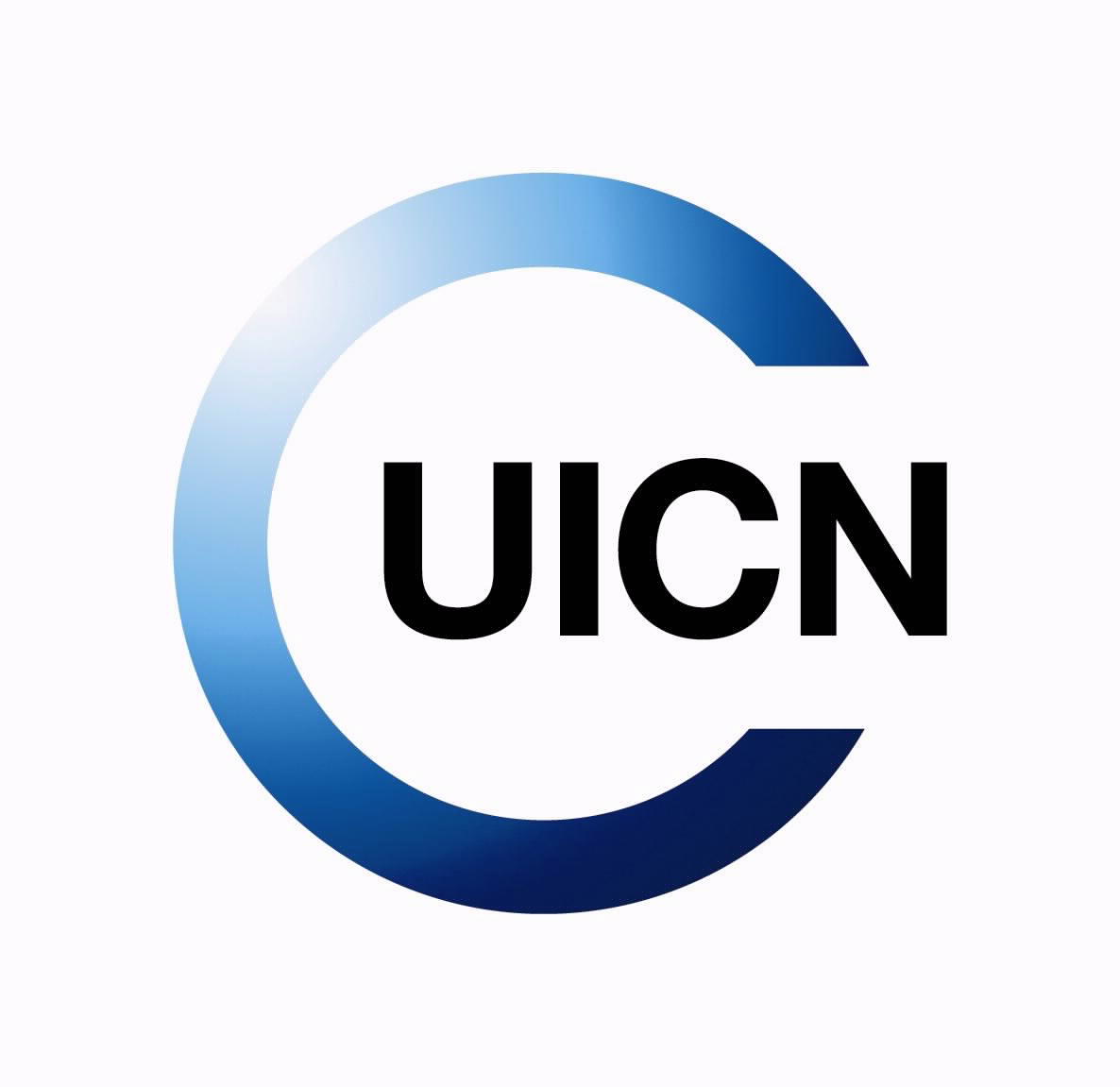 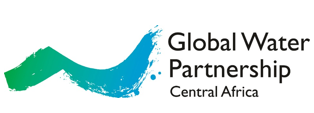 Orientations à prendre en compte
. Cohérence du Nouveau PNACC avec les politiques et stratégies en cours
Arrimer le plan de financement du PNACC aux objectifs de la SND30 ;
Le nouveau PNACC doit s’aligner aux nouvelles stratégies élaborées notamment, la SND30, la CDN révisée ;  
 Prendre en compte les résolutions de la COP26 en matière d’Adaptation dans le processus en cours ;
Prendre en compte l’atténuation des changements climatiques élaborée entre temps pour mieux adresser la révision ;
Capitaliser les rapports d’Adaptation dans le processus de révision ;
Renforcer les mesures  de protection sur l’ensemble du territoire et particulièrement dans les zones à écologie fragile ;
Mettre en Cohérence du nouveau PNACC avec les autres documents de politiques tels que le plan national d’industrialisation, le plan national d’urbanisation, le plan agricole.
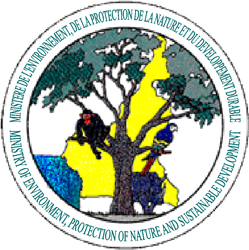 Résultats
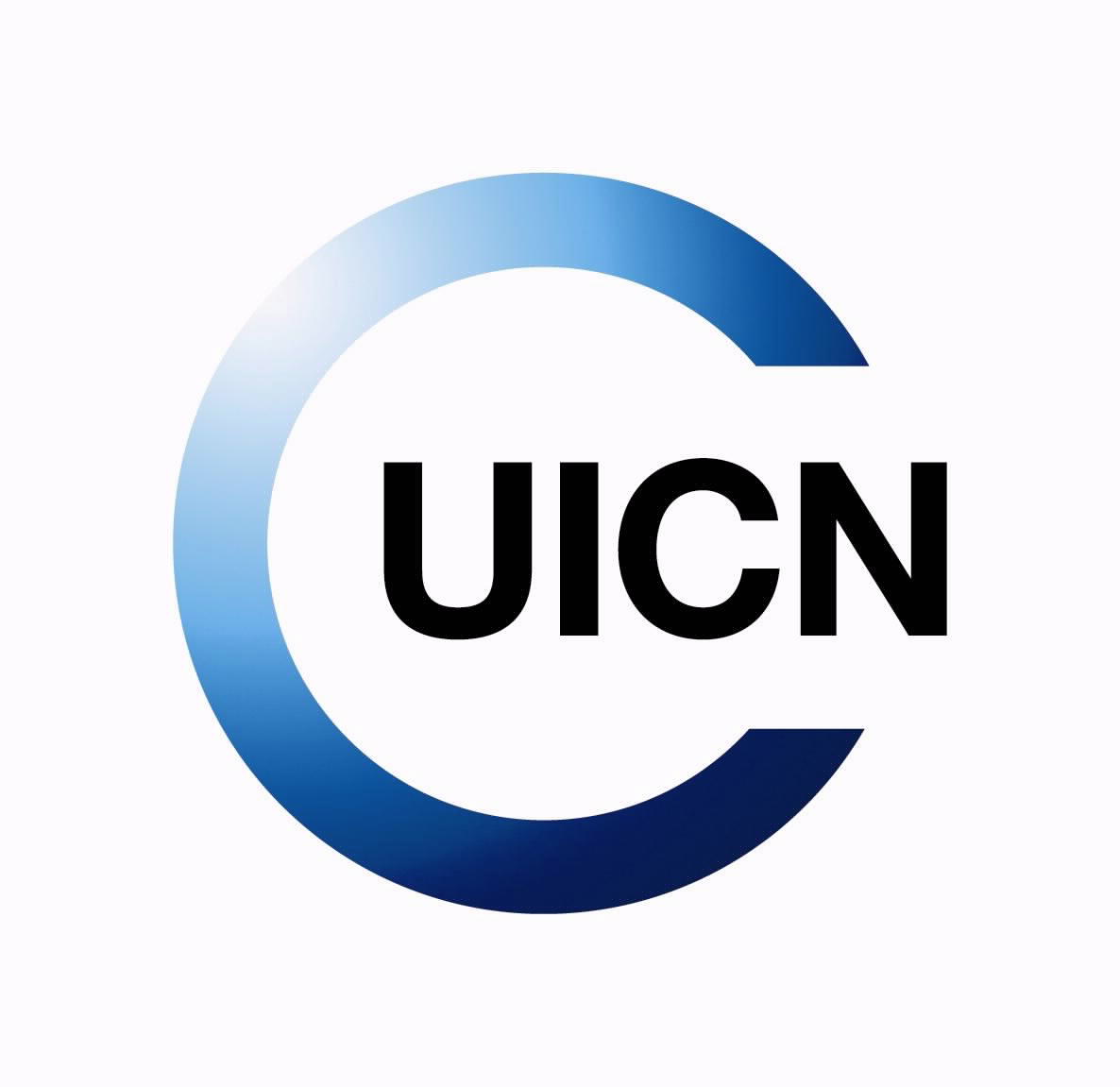 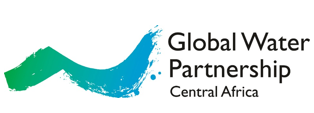 Orientations à prendre en compte
. Axes stratégiques
Axe stratégique1 sur la mise en œuvre des mécanismes financiers efficaces et durables ;
Axe stratégique 2 sur la promotion de la gestion durable des terres  et des paysages dégradés ;
 Axe stratégique 3 sur la sécurité alimentaire.

Actions à prendre en compte dans le nouveau PNACC
Actualisation des actions de l’ancien PNACC ;
Densification du réseau national météorologique ;
Renforcement de la fourniture des services agrométéorologiques ;
Intensification des actions de restauration des paysages forestiers et des terres dégradés ;
Actualisation des aspects liés aux changements climatiques ; 
Analyse plus réaliste et plus détaillée du contexte climatique camerounais ;
Actualisation des cartes climatiques du Cameroun; 
Renforcement de la communication et le dispositif de suivi- évaluation dans la mise en œuvre des initiatives adaptation ;
Gestion Intégrée des Ressources en eau ;
Appropriation du PNACC par les parties prenantes ;
Restauration des assiettes annuelles de coupe exploitées et fermées à l’exploitation  etc.
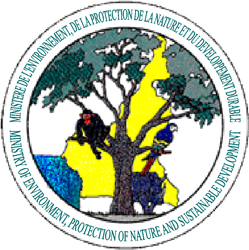 Résultats
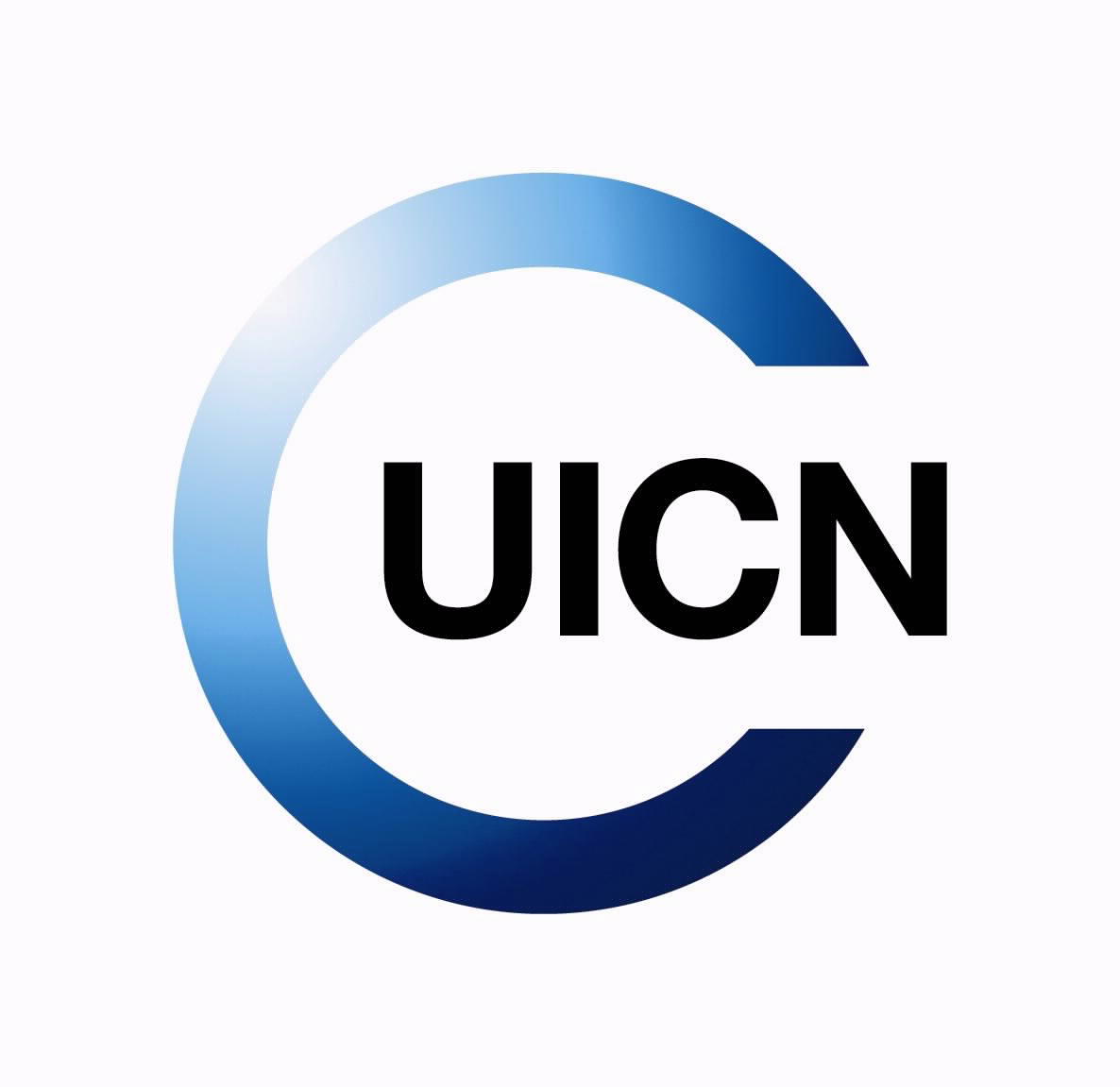 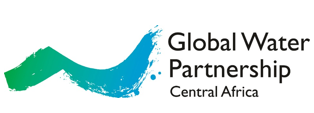 Orientations à prendre en compte
Fiches de projets
Réflexion sur les futures fiches de projets qui doivent être produits par les ministères techniques en lien avec leur cadre de performance ;
Identification des fiches de projets qui s’arriment avec la CDN et les actualiser ;
 Transformation de certains projets en programme par exemple : les  projets 12,16, 17 et 18 ;
Reformulation des indicateurs et faire le casting priorisation des mesures /actions ;
Structuration des fiches de projets du PNACC.
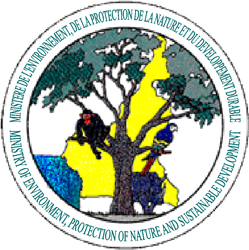 RESULTATS
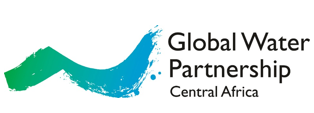 II. Gouvernance
La gouvernance qui a été proposée dans le PNACC est celle qui part du niveau central pour les régions et les Collectivités Territoriales Décentralisées (CTD). Elle implique les acteurs étatiques, la société civile, les partenaires techniques et financiers et le secteur privé. 

Mais cette gouvernance n’a pas été réellement implémentée parce que le PNACC en lui-même n’a pas été effectivement mis en œuvre. Toutefois, dans le cadre de ce rapport, une évaluation de cette gouvernance a été faite en vue de proposer des orientations à prendre en compte dans le cadre de la révision du nouveau PNACC.
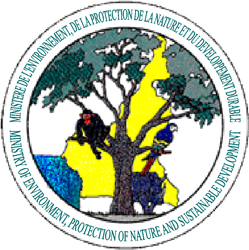 RESULTATS
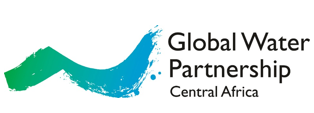 II. Gouvernance
L’analyse SWOT démontre que : 
Le manque de communication et la circulation d’information est un frein à la mobilisation des parties prenantes : les informations sur les processus climat en général et d’adaptation en particulier doivent davantage être partagées ;

Si une poignée d’acteurs à une très bonne connaissance des processus climat en cours au Cameroun, il y a un besoin de renforcement des capacités dans les différents secteurs des changements climatiques, incluant bien entendu la finance climat pour arriver à disposer d’une masse critique d’acteurs pour réellement obtenir des changements ;

Absence d’un cadre de concertation au niveau des autres administrations sectorielles pour le suivi des actions menées ; 
Absence d’une stratégie de mise en œuvre du PNACC;

Faible synergie des  interventions   liées à l’adaptation aux changements climatiques dans les différents secteurs;

Mauvaise appropriation du PNACC par les CTD ;
Etc.
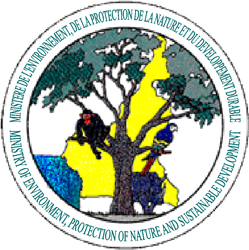 RESULTATS
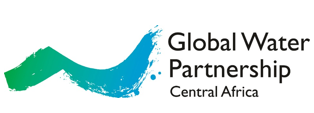 II. Gouvernance
Orientations à prendre en compte
Mise en place un système de mesure, notification et vérification des résultats d’adaptation ;
Mise en œuvre d’une taxation sur les changements climatiques ;
Renforcement des capacités dans la collecte, le traitement et l’analyse des données ;
 Renforcement des capacités dans la rédaction administrative, la coopération, la communication, la mobilisation des financements, l’évaluation socio-économique ;
Renforcement des capacités par la mise à disposition des outils technologiques (ordinateurs, logiciels, véhicules, etc.) ; 
Renforcement des capacités dans la diffusion des informations produites;  
Consultations préalables et implication de toutes les parties prenantes (OSC, OBC, Associations de Peuples Autochtones, de Jeunes, de Femmes, Secteur privé, universitaires, instituts de recherche, CDT, secteur public, etc., 
Parmi les institutions académiques d’enseignement supérieure, intégrer les Universités inter-Etat ; 
Implication davantage du ministère de la communication pour mettre en œuvre la stratégie de communication sur l’adaptation aux changements climatiques
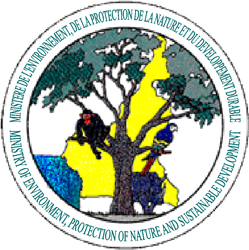 RESULTATS
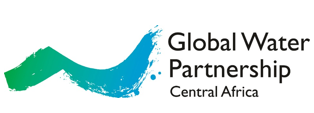 II. Gouvernance
Orientations à prendre en compte
Un mécanisme de suivi des projets pour une meilleure pérennisation des acquis ;
Opérationnalisation du dispositif institutionnel de la CDN ;

Dans chaque institution, mettre en place une instance de veille climatique;

Besoin de renforcement sur le plan institutionnel, technique, technologique et financier 

Implication effective du secteur privé et de la société civile dans toutes les initiatives d’adaptation afin de réduire la vulnérabilité des communautés aux changements climatiques ;

Consolidation du dispositif institutionnel de concertation sur les changements climatiques (y compris décliner le dispositif au niveau régional) 
Etc.
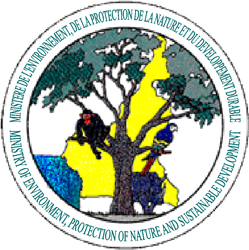 RESULTATS
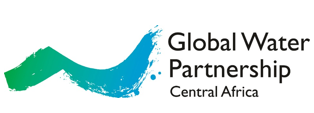 III. Mécanisme de financement
La cohérence, l’efficacité et la durabilité des mécanismes proposés 
Après la validation officielle du PNACC le 24 juin 2015, aucune réunion interministérielle de la coordination et suivi de mobilisation de financement a été organisée. 

Les quatre axes stratégiques couvrant 12 secteurs décliné dans les cinq projets transversaux d’un montant total de 19 millions d’Euros et quinze projets sectoriels pour un montant de 89 millions d’Euros n’a pas connu un suivi méthodique durant toute la durée présumé (2015-2020) de la mise en œuvre dudit plan. 

À ce jour, il est difficile d’affirmer avec exactitude le montant qui été mobilisé durant ces cinq dernières années de sa mise en œuvre.
Les sources de financement identifiées dans le PNACC à savoir (a) Budget d’investissement public de l’État, (b) Financements régionaux et internationaux, (c) Secteur privé n’ont pas vu une coordination efficace. Les différentes sources devraient avoir de manière individuelle et cible une stratégie de mobilisation de financement et un mécanisme de suivi de la mise en œuvre des fonds mobilisés.
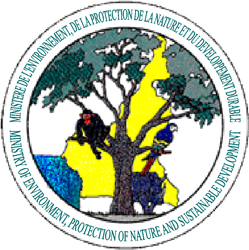 RESULTATS
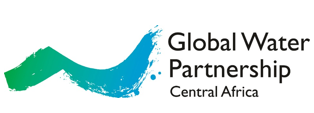 III. Mécanisme de financement
manque de maitrise du paysage financier qui établit des relations avec des partenaires financiers
Mauvaise compréhension et  manque de suivi avec attention et précision des processus de financement pour garantir l’admissibilité et maximiser les chances de succès;
Faible engagement dans l’identification, communication et limitation des risques potentiels;
Manque d’outils adéquats de la planification ;
Mauvais alignement des projets d’adaptation aux stratégies et politiques existantes en matière de climat et de développement;
Faible prise en compte des aspects de l’innovation, plaidoyer et preuve de souplesse;
Faible niveau de partage d’expériences
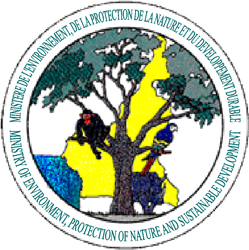 RESULTATS
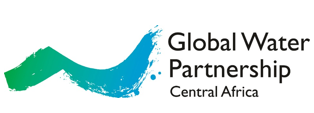 III. Mécanisme de financement
Faible intégration des changements climatiques dans les politiques nationales;
Manque d’intégration d’adaptation dans la gestion des finances publiques;
Absence d’un mécanisme approprié d’appui budgétaire;
Laxisme dans la mise en œuvre du PNACC par les sectoriels.

Orientation à prendre en compte dans le nouveau PNACC
Capitalisation des opportunités de financements
Fonds  d’Adaptation aux changements climatiques
Fonds Vert Climat
Fonds  pour l’Environnement Mondial (FEM)
Fonds pour l’Energie Durable en Afrique
Etc.
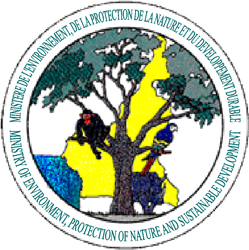 RESULTATS
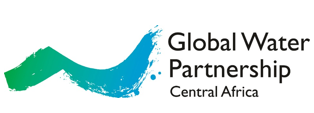 Assurer la  programmation et budgétisation des projets
Créer le cadre institutionnel et réglementaire en matière d’adaptation aux changements climatiques et renforcer les capacités nationales pour créer une base de données ; 
Veiller à ce que les priorités d’adaptation pour les cinq secteurs les plus vulnérables soient présentées dans le document cadre du PNACC et intégrés dans la planification du développement national et sectoriel ;

Un alignement des investissements sectoriels et décentralisés – budget d’investissement publique avec les priorités du PNACC ; par la préparation des BIP climato-sensibles. Ceci requiert une définition consensuelle des priorités;
Améliorer le financement de l’adaptation aux changements climatiques par l’engagement du secteur privé et à l’identification de projets d’adaptation.

Renforcement de  l’engagement du secteur privé dans l’innovation et l’identification de projets structurants et durables de l’adaptation aux changements climatiques
La priorisation et l’allocation des financements dans les budgets sectoriels et dans les nouvelles opportunités de collaboration avec le secteur privé doivent tenir compte des secteurs et des filières souvent marginalisés. Investir dans ces secteurs, et notamment ceux fortement féminisés, constitue une opportunité pour réduire les inégalités.
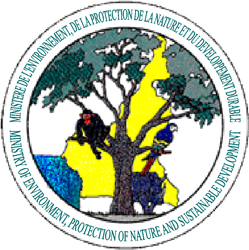 RESULTATS
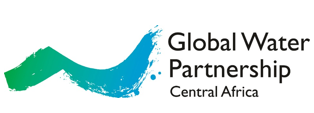 Orientation à prendre en compte
Identification et promotion des nouvelles opportunités de financement plus favorables au partenariat public-privé 
Créer des mécanismes de financement sensibles au privé, genre avec des indicateurs de suivi désagrégés par sexe pour mieux suivre les bénéfices des stratégies d’adaptation inclusives;

 Impliquer le Fonds de l’Environnement et le Développement Durable (FEDD) dans cette activité. Une ligne budgétaire pour le financement d’activités qui visent à promouvoir l’équité est incluse dans toutes les propositions de projets.

Développement des options d’adaptation prioritaires et innovantes dans des idées de projets : 
Créer un mécanisme de communication qui facilite les échanges systématiques avec les partenaires clés, car la diversité des acteurs favorise l’innovation;
S’assurer que les projets pilotes en matière d’assurance en cas de calamité climatique intègrent des analyses de genre pertinentes en fonction du secteur. 
etc.
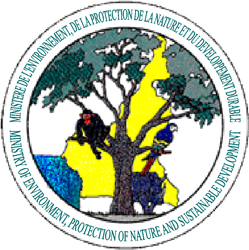 RESULTATS
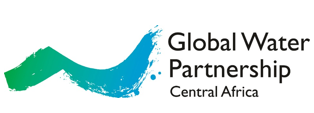 Orientation à prendre en compte
Entraîner l’ensemble des secteurs économiques impactés par le changement climatique 
Le constat de cette mission d’évaluation révèle une absence d’entraînement du secteur privée au cours du premier PNACC, le prochain plan doit nécessairement trouver une méthode plus efficace pour progresser dans la nécessaire prise de conscience par l’implication du privé. 

 Assurer la pérennité des missions de service public en cas de crise climatique et la résilience de ces services. 

La liberté d’action des acteurs privés justifie plusieurs efforts de l’action publique à leur endroit. Tout d'abord, les pouvoirs publics se doivent d'informer le plus précisément possible les entreprises sur les risques qu'elles encourent. Les remarques précédentes sur les bases de données comme les cartes de vulnérabilité et les éventuels approfondissements sectoriels des régions suffisent pourvu qu'un système de porter à connaissance des entreprises soit institué. Un centre de ressources paraît le mieux placé pour porter cette mission.
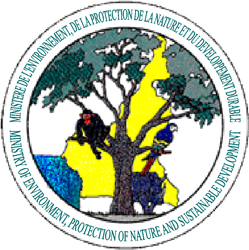 RESULTATS
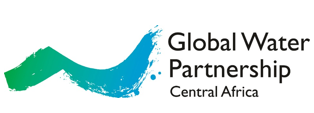 IV Capitalisation des acquis

L’étude révèle que les projets tels que conçus dans le PNACC n’ont pas  été effectivement mis en œuvre toutefois, des initiatives  en lien avec les mesures du PNACC ont été identifiés  dans les différentes structures;

Orientation à prendre en compte  pour une meilleure capitalisation des initiatives d’adaptation aux changements climatiques
Elaboration des  indicateurs de mesures des initiatives d’adaptation aux changements climatiques ;
Production d’un rapport d’audit sur les projets d’adaptation dans l’ancien PNACC et la capitalisation dans le nouveau PNACC ;

Création d’un comité interministériel permanant pour la capitalisation des acquis, le suivi et évaluation du nouveau PNACC;

Élaboration d’une stratégie de mise en œuvre et d’engagement des acteurs ainsi qu’un cadre de suivi-évaluation ainsi qu’un segment sur la capitalisation des leçons apprises et des enseignements tirés  de la mise en œuvre de du premier PNACC ;
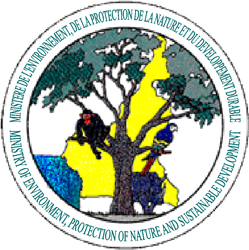 RESULTATS
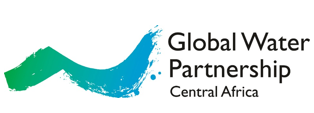 Orientations à prendre en compte pour une meilleure capitalisation des acquis dans le nouveau PNACC
Mise en place d’un cadre organique efficient pour la bonne implémentation du PNACC ;
Elaboration des plans locaux d’adaptation aux changements climatiques ;
Renforcement de la coordination interministérielle ;
élaboration du plan d’investissement du PNACC en intégrant des mécanismes de lever  de fonds
Institutionnalisation et organisation de la fonction du point focal suivant la perspective genre ;
Mise en place  au niveau des CTDs un comité de suivi de la mise en œuvre du PNACC  au niveau de leur commune;
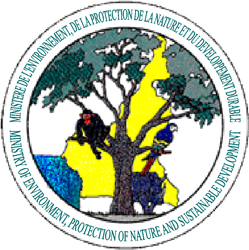 RESULTATS
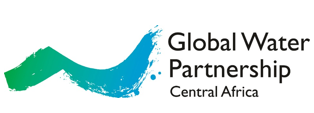 Orientations à prendre en compte pour une meilleure capitalisation des acquis dans le nouveau PNACC

Programmation des évaluations mi-parcours du PNACC ;

Renforcement de l’appropriation du PNACC par tous les acteurs clés ;

Elaboration d’un cadre de suivi-évaluation et d’apprentissage de la mise en œuvre qui permettra de documenter le processus/cycle de planification de du PNACC;

Dans chaque institution, mettre en place une instance de veille climatique ;

Mise sur pieds d’un processus de financement local des actions (Fonds Fiduciaire au niveau local pour le financement des projets au niveau local et régional).
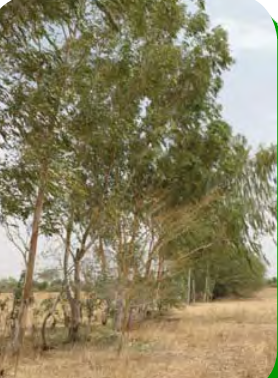 THANK YOU FOR YOUR ATTENTION
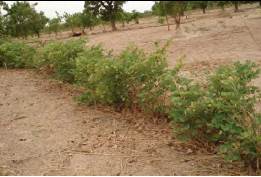 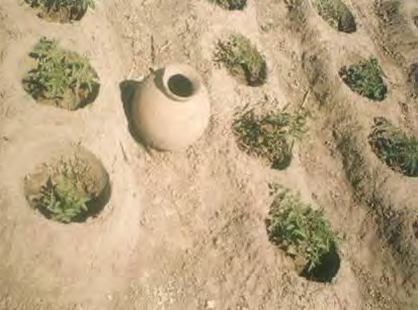 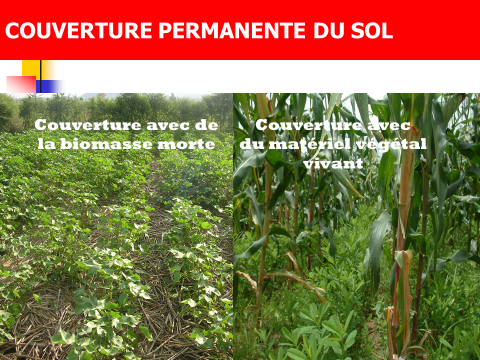